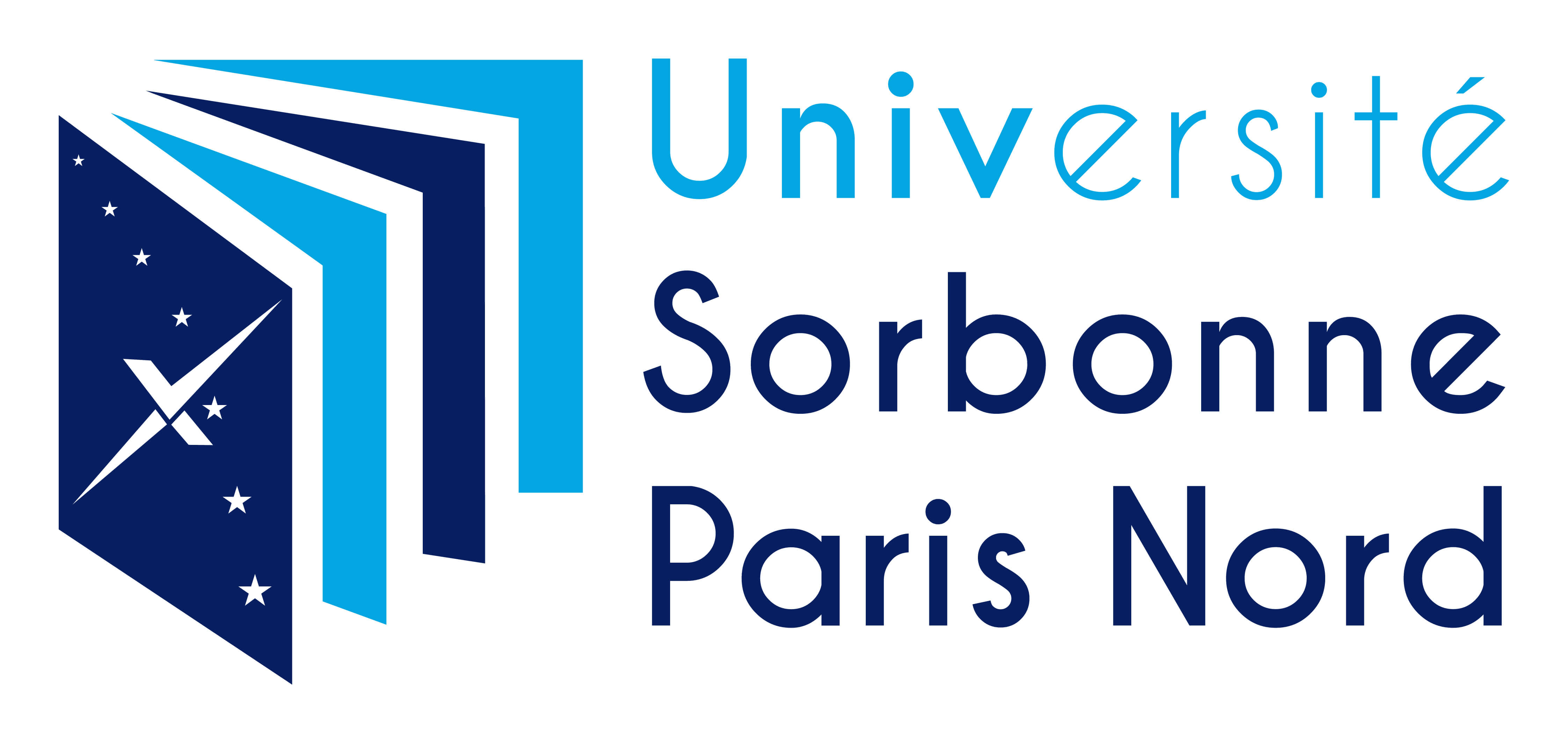 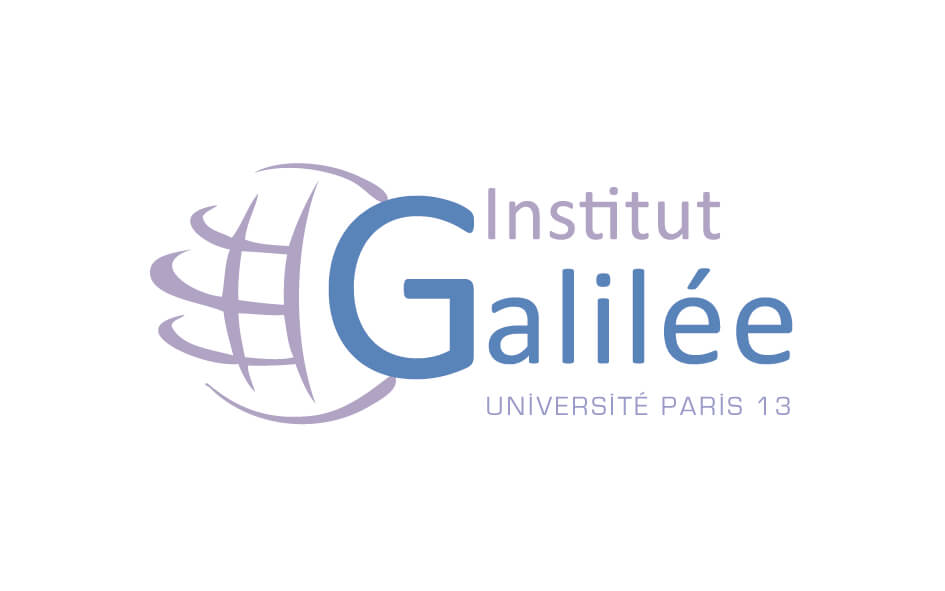 Machine Learning & IoT
Un système de surveillance d’examen en ligne
Réalisé par : 
Traian BATOG et Aghilas KESSAI
Master 2 EID²
Notre système de surveillance
Une application web 

Une application mobile 

Un système simple

Des détections de triche en temps réel

Un fichier de log qui contient les évènements
Sommaire
L’application mobile
L’utilisateur place son 1er téléphone sur sa tête 

Il place ensuite le téléphone sur son bras

Il lance l’examen à partir des 2 téléphones
L’application mobile
L’application mobile
L’application mobile
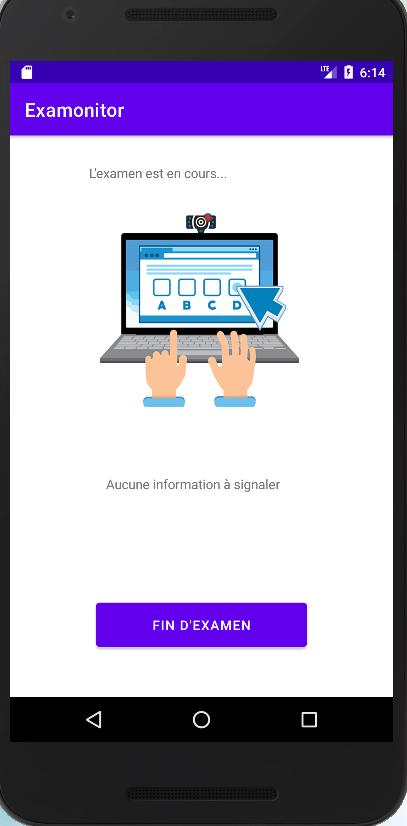 Téléphone du bras
Le système génére un dataset fictif composé de 4 variables (x,y,z,CHEAT). CHEAT est donc la variable target (1= triche, 0= pas de triche). 

Les capteurs sur l’accélération le long des 3 axes (x,y,z) sont récupérées par le système

Le système utilise le K nearest neighbors classifier pour déterminer si les données liées à (x,y,z) sont classées comme TRICHE ou NON.
Le dataset generé
Téléphone de la tête
Contrainte de temps : on utilise une autre application 

La vidéo est envoyée sur une adresse IP et un port
Application Web
L’application web possède plusieurs fonctionnalités

Inscription et connexion possible

L’examen se déroule sur le site
La page d’accueil
Création du compte
La page dashboard
Le déroulement de l’examen
4 types de détection:

Explication du déroulement
La communication entre les appareils
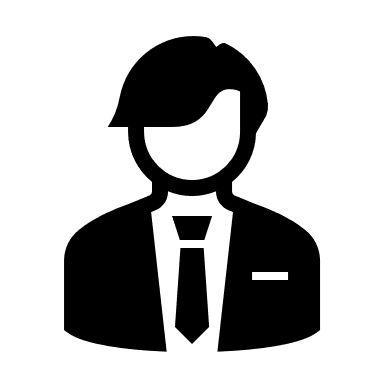 Socket Python (sur le web)
Salut, je suis le téléphone du bras… je suis connecté !
Salut, je suis le téléphone de la tête… je suis connecté
AJAX avec Flask
Socket JAVA (bras)
Socket  JAVA (tête)
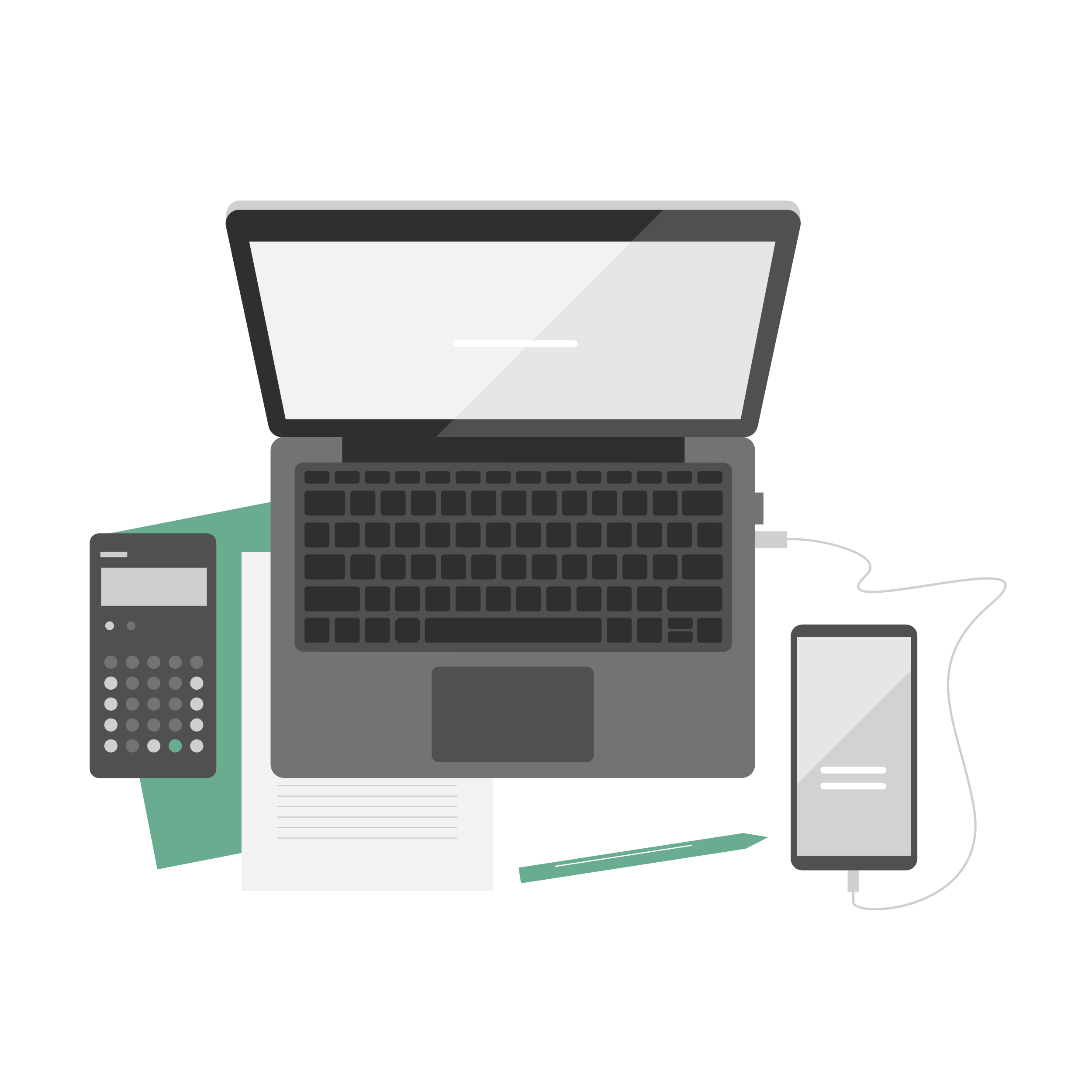 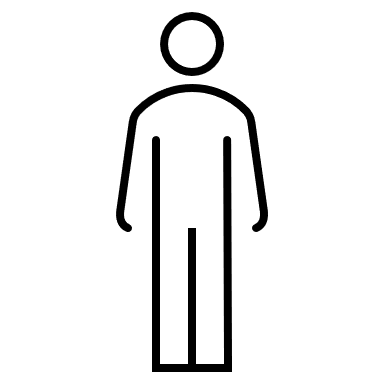 Technologies et outils utilisés
Web : Flask, Javascript, HTML, CSS, Bootstrap, AJAX, MongoDB,Jinja

Mobile : JAVA 

Connexions : Sockets Python & Sockets JAVA
Démo
Démonstration d’un déroulement d’examen
Conclusion
Un système centralisé sur une application web 

Etudiant peut se connecter, s’inscrire 

Difficultés rencontrés